Choreography Revisited
Jianwen Su
University of California at Santa Barbara
Computing
Foundation for Science, Technology, Engineering
Modeling & abstraction
Algorithmic thinking
This talk concerns business processes
Retail industry, legal & government, health care, …
	BPs could be helped by CS in
Management of data and processes
Techniques for modeling & design, automation
Business informatics (as a new sector?)
Focus: collaboration between business processes
WS-FM '13
2013/08/30
2
Collaboration Models (Extreme Cases)
Store
Bank
CS  cancontribute here
Warehouse
Seller
Hub-and-spoke or mediated





Peer to peer (communicate when needed)
global state
bottle neck:- performance- failure- security- …
Mediator
Orchestration
(parallelprogramming)
Store
Seller
Warehouse
Bank
no bottle neck
global state
WS-FM '13
2013/08/30
3
Choreography
Store
Bank
choreography
Warehouse
Seller
A choreography defines how biz processes should collaborate to achieve a business goal







Goal: Support for choreography languages:
Design “correctness”, auto realization, mechanisms for monitoring, …
WS-FM '13
2013/08/30
4
Outline
Choreography & biz processes
Key Aspects of choreography specification
Weaknesses of existing choreography languages
Ingredients of our approach
Artifacts as biz processes
Correlations
Message diagrams
Snapshots and temporal (choreography) constraints
Realization
Conclusions
WS-FM '13
2013/08/30
5
Examples: Choreographies for Soccer
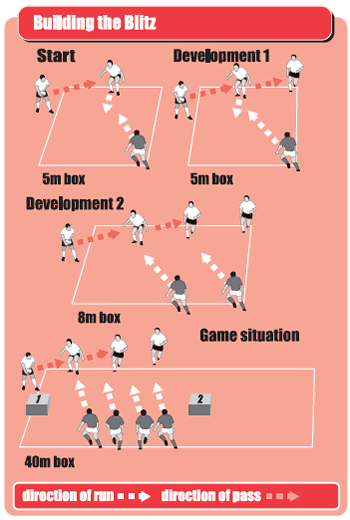 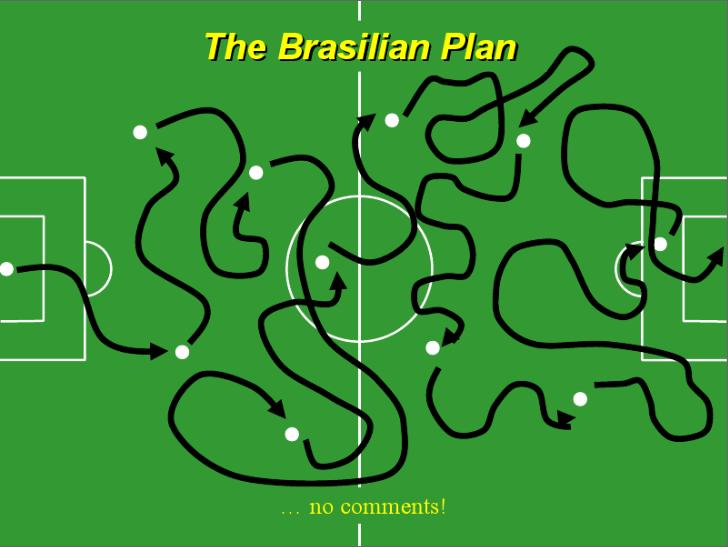 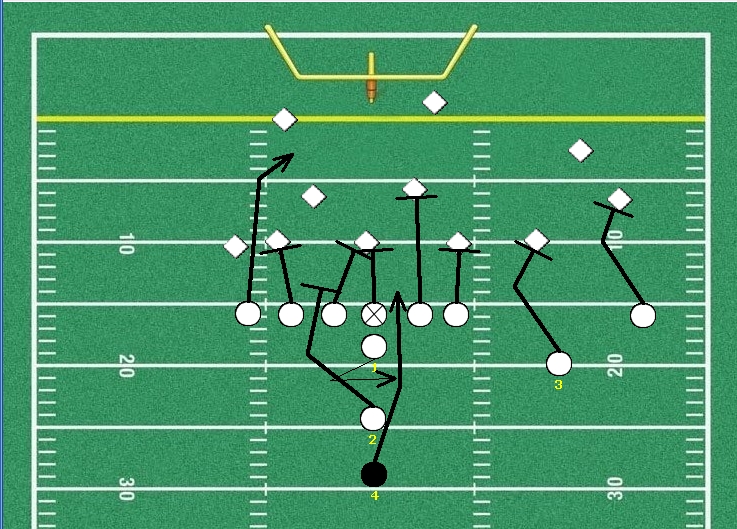 WS-FM '13
2013/08/30
6
Choreographies for BPs Are More Complex
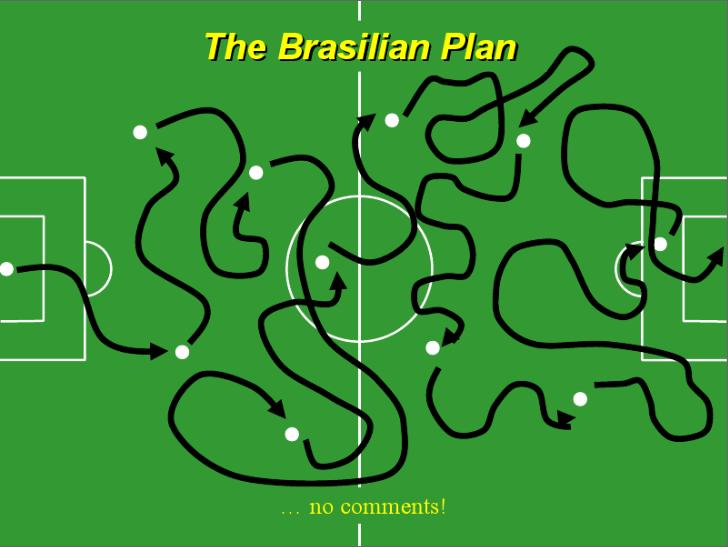 usiness
Views (for Analytics)
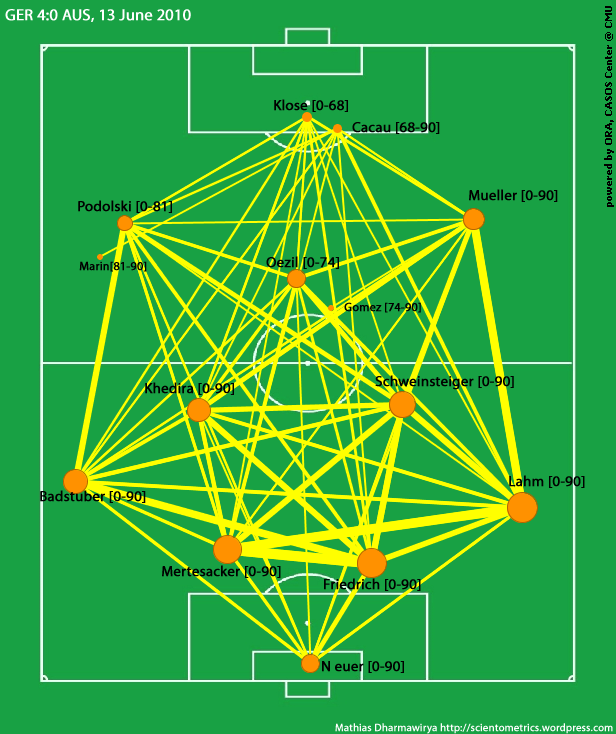 WS-FM '13
2013/08/30
7
Correlation of Process Instances
A choreography should be aware of process instances not just biz process types






Existing languages? None support such correlations:
	WS-CDL, BPMN, process algebras, conversation protocols, Let’s Dance, (BPEL,) …
Store
Bank
Warehouse
Seller
Warehouse
Seller
Warehouse
Seller
WS-FM '13
2013/08/30
8
Data in Messages and Process Instances
Choreography constraints may depend on message contents and data from process instances






Most choreography languages support no data, or no general models for data
Store
Bank
Seller purchase completion
is not needed for “small” purchases
Warehouse
Seller
Warehouse
Seller
Warehouse
Seller
WS-FM '13
2013/08/30
9
What are Needed?
Payment
Order
Data: if the amount is less 10, then a fulfillment instance can ship even the check is not received
O1
M1
Purchase
F2
F1
P2
P3
P1
Fulfillment
Instance-level correlation: Which instances are correlated during the runtime? Who sends messages to whom?
WS-FM '13
2013/08/30
10
Existing Choreography Languages
*no clear linkage between variables and processes
WS-FM '13
2013/08/30
11
Outline
Choreography & Biz Processes
Key Aspects of Choreography Specification
Weaknesses of existing choreography languages
Ingredients of Our Approach
Artifacts as Biz Processes   who
Correlations  to whom
Message Diagrams  sends what	                at what time
Snapshots and Temporal (Choreography) Constraints
Realization
Conclusions
WS-FM '13
2013/08/30
12
Four Types of Data in Biz Processes
Essential business data for the process logic: items, shipping addresses, ...
Current execution or enactment states: order sent, shipping request made, ...
Resource usage and states: cargo space reserved,truck schedule to be determined, ...
Correlation between processes instances: 3 warehouse fulfillment process instances for a customer order instance, ...

All data should be persistent (maintained properly)
Traditional biz process modeling languages are weak in modeling related data
WS-FM '13
2013/08/30
13
BP Models: Data Abstraction to Artifacts
Four classes of Biz process models:
Data agnostic models: data mostly not present
 WF nets (Petri nets), BPMN, …
Data-aware models: data (variables) present, but storage and management hidden
 BPEL, YAWL, …
Storage-aware models: schemas for persistent stores, data mappings to/from BPs defined/managed manually 
 jBPM, …
Artifact-centric models: logical modeling for biz data, automated: modeling other 3 types, data-storage mapping
 GSM, EZ-Flow
WS-FM '13
2013/08/30
14
Artifacts As Process Models
ID
CName
Addr
Cart
…
INo
Seller
WHouse
Price
INo
Vendor
WHouse
Price
INo
Vendor
WHouse
Price
INo
Vendor
WHouse
Price
INo
Vendor
WHouse
Price
Should support: instances, process contents, messages
Artifact class or interface, data attributes, attribute types may be relational or other artifact classes
	Store: Order


	Bank: Payment

	Seller: Purchase

	Warehouse: Fulfillment
ID
OrdID
…
Lifecycle specifications not shown
ID
…
ID
…
WS-FM '13
2013/08/30
15
Correlation Diagrams
1
1
Order
Payment
1
bank
store
1
m
m
Purchase
Fulfillment
seller
warehouse
Two process instances are correlated if they are involved in a common collaborative BP instance
Messaging only between correlated instances
Correlations of a CBP are defined in a diagram, with one BP as the root or primary process




Directed edge indicates creation of BP instance(s)
Cardinality constraints are also defined
Some syntactic restrictions (acyclic, “1” on root, …)
WS-FM '13
2013/08/30
16
Referencing Correlated BP Instances
1
1
Order
Payment
1
1
m
m
Purchase
Fulfillment
Skolem notations referencecorrelated instances
Fulfillmento5 is the set ofall Fulfillment instances IDs thatare correlated to an Order instance with ID o5
	Ordero7 is the Order instance correlated to a Payment instance with ID o7
Path expressions used to access contents of artifact attributes, o5.Cart.Seller denotes all sellers of items in the cart of order o5
o5
o7
WS-FM '13
2013/08/30
17
Derived Correlations
1
1
Order
Payment
1
1
m
m
Purchase
Fulfillment
A Purchase instance and a Fulfillment instance iscorrelated ifboth correlated to the sameOrder instance and share at least one item
		CORRELATE (Purchase, Fulfillment) if		OrderPurchase = OrderFulfillment 		Purchase.Items.INo  Fulfillment.Items.INo

Derived correlations have no cardinality constraints specified, nor instance creation
WS-FM '13
2013/08/30
18
“Managing” Correlations
Correlations are generated at runtime
Some correlations are generated within collaborative BP execution, e.g., creating Fulfillments by Order
Some correlations are obtained through external means, e.g., Payment & Order
Need to know messaging “patterns”

Runtime management of BP instance correlations using Petri nets: [Zhao-Liu CAiSE 07]
WS-FM '13
2013/08/30
19
Messages Diagrams
InVoice
PaymentReq+
OrderComplete
OrderReq+
OrderPayment
Order
Payment
External
ReqShipping
ProcPurchase+
ProcFulfillment+
PurchaseComplete
Purchase
Fulfillment
ShippingComplete
A message diagram defines message types and sender/receiver of each type
“External” denotes the environment
“+” means creation of new BP instance
Message may have data attributes
Path expressions are used to access data contents
WS-FM '13
2013/08/30
20
Outline
Choreography & Biz Processes
Key Aspects of Choreography Specification
Weaknesses of existing choreography languages
Ingredients of Our Approach
Artifacts as Biz Processes
Correlations
Message Diagrams
Snapshots and Temporal (Choreography) Constraints
Realization
Conclusions
WS-FM '13
2013/08/30
21
System Snapshots (States)
A system snapshot is a triple    (A, M, m)
	A : a set of “active” artifact instances,M : a set of messages that are already sent, andm : the current message sent
Note that data contents are included
Also “tracked”:
Artifact instance correlations
Message-artifact dependencies(a message creates an artifact instance)
Message-message dependencies(a message replies to the previous message)
WS-FM '13
2013/08/30
22
Message Predicates and Data Atoms
Message predicates: M(m, a, b)
 M: message type, m message instance ID,a, b: ID of artifact instance (sender, receiver)
With a data atom:	ProcPurchase(m, a, b)  m.cart.price>100
data atoms can involve artifacts (e.g., a, b)

Message-message dependencies
M[g]: ID of the message of type M in response to g
M(M[g], a, b) abbreviated as M[g](a, b) 

A snapshot formula: a message predicate with one or more data atoms
WS-FM '13
2013/08/30
23
Choreography Constraints
General form: y1 op y2
 y1, y2 : snapshot formulas
 op : binary operators from DecSerFlow:
						[van der Aalst et al, 2006]
	 (co-)exists, SUCCession (resp., prec.), etc. (11 kinds)
Examples
WS-FM '13
2013/08/30
24
Messages Diagram for the Example
InVoice
PaymentReq+
OrderComplete
OrderReq+
OrderPayment
Order
Payment
External
ReqShipping
ProcPurchase+
ProcFulfillment+
PurchaseComplete
Purchase
Fulfillment
ShippingComplete
WS-FM '13
2013/08/30
25
Choreography Constraints
SUCC

General form: y1 op y2
 y1, y2 : snapshot formulas
 op : binary operators from DecSerFlow:
						[van der Aalst et al, 2006]
	 (co-)exists, SUCCession (resp., prec.), etc.(11 kinds)
An example:
	OrderReq(m,EXT,x)  m.amount>10
 ProcPurchase[m](x,Purchasex)
	Each order request over 10 should be followed by one (or more) processing purchase messages
Free (artifact/message ID) variables are universally quantified
WS-FM '13
2013/08/30
26
Another Example
InVoice
PaymentReq+
OrderComplete
OrderReq+
OrderPayment
Order
Payment
External
ReqShipping
ProcPurchase+
ProcFulfillment+
PurchaseComplete
Purchase
Fulfillment
ShippingComplete
SUCC

xFulfillment yPurchasex
		PurchaseComplete(m, y, x)  y.cart.price>100
ReqShipping[m](Orderx, x)
If there is an item priced >100, shipping request is after all purchasing completion
WS-FM '13
2013/08/30
27
Semantics Based on FO-LTL
DecSerFlow operators are expressible in Linear-Time Logic (LTL)
Choreography constraints can be translated to first-order LTL
Semantics of FO-LTL is based on sequences of system snapshots
WS-FM '13
2013/08/30
28
Outline
Choreography & Biz Processes
Key Aspects of Choreography Specification
Weaknesses of existing choreography languages
Ingredients of Our Approach
Artifacts as Biz Processes
Correlations
Message Diagrams
Snapshots and Temporal (Choreography) Constraints
Realization
Conclusions
WS-FM '13
2013/08/30
29
Realization
Store
Bank
choreography
Warehouse
Seller
A choreography = a set C of snapshot sequences that satisfy constraints
Executable system = a set E of snapshot sequences that may be produced
The choreography is realized by the executable system 	if C = E
WS-FM '13
2013/08/30
30
Choreography Decision Problem
Problem: Given a choreography, is it realizable?
Raised in [Bultan-Fu-Hull-S. WWW 03]
Studied in many contexts, especially with process algebras since 2004 [S.-Bultan-Fu-Zhao, WS-FM 07]
Crux of the problem:





When A, B, C, D operate autonomously, m2m1 is possible
C
D
A
B
AB: m1
!m2
?m2
!m1
?m1
CD: m2
Choreography  and         projection to 4 peers
WS-FM '13
2013/08/30
31
Choreography Realization Problem
Store
Bank
choreography
Warehouse
Seller
Given a choreography,how do we designan executable system to realize it?

More practical:
Choreography design is a business decision
System design is software engineering problem

Preliminary result: If a choreography has only 1-1 correlations, it can be realized
The executable system uses a small number of auxiliary messages to synchronize
WS-FM '13
2013/08/30
32
Outline
Choreography & Biz Processes
Key Aspects of Choreography Specification
Weaknesses of existing choreography languages
Ingredients of Our Approach
Artifacts as Biz Processes
Correlations
Message Diagrams
Snapshots and Temporal (Choreography) Constraints
Realization
Conclusions
WS-FM '13
2013/08/30
33
Conclusions
BPM is a rich research area for CS:modeling, analytics, interoperation, evolution, …
Collaborative BPs an interesting & very relevant thread in BPM
CS techniques helpful for orchestration
CS techniques necesssary for choreography
This talk: trying to get to the technical details
	development of specification languages, realization techniques, runtime monitoring and support, making changes, etc.
WS-FM '13
2013/08/30
34
Future Problems
Choreography specification with instance and data
FO+LTL semantics [Sun 2013]
Alternative framework? E.g., FSMs, process algebras, Petri nets, …
Analysis of choreography
Satisfiability? (Seems undecidable for our language)
Finiteness? (Guarantee to terminate in finite steps, likely undecidable)
Realization
Static compilation
Dynamic schemes
WS-FM '13
2013/08/30
35